2024년 7월
다바오 비전대학 선교보고
7월 DVC 업무
1. DVC 교직원 신규 채용
   - College 총장 퇴임 및 교직원 변동
     * CHED 권고 기준에 부합하는 차원에서 신규 교직원 채용 준비 중
2. 교직원 Retreat  
   -  교직원 단합 및 새학기 (2024-2025년) 준비 대비 orientation 진행 (1박 2일) 
      
3. 학교 교실 개선: 총 5개 진행 중
7월 DVC 업무
4. IT 학과 신규 컴퓨터 세트 구입: 총 42 세트
    - 총 지급금액: 567,000페소 
       
5. 1:1 scholarship 대상 학생 선별 진행 중

6. 학교 매니지먼트 시스템
    - website
    - enrollment system
1. 예배회복 세미나
    - 신학과 학생들 중심으로 예배회복 세미나 진행 (매주 목요일)

2. 교직원 워십 세미나 진행
    - 이번 학기 부터 새로이 교직원/스텝 대상 워십 세미나 진행 예정
7월 DVC 선교 업무
향후 추진 내역
1. Admin. Building 신축 공사 
      
2. 여자 기숙사 이전

3. 남자 기숙사 개선

4. 3층 숙소 개선- 부엌 신규 설치
중보 기도 제목
1. 새학기를 맞아 DVC를 향한 주님의 비전을 새롭게 발견하고 주님과 동행하는 시간이 되도록,

2. 이번 학기 부터 시작하는 교직원/스텝 워십 세미나를 통해 학교를 향하신, 한 사람 한 사람을 향하신 주님의 계획과 목적이 온전히 분별되고, 주님 중심적으로 회복되는 시간이 될 수 있도록,

3. 주님의 인도하심 가운데 DVC와 염창중앙교회 간의 온전한 질서가 세워지고 새로운 도약과 협력의 해가 될 수 있도록,

4.  저와 아내가 섬기는 리더십으로 DVC를 주님이 원하시는 학교로 잘 세워갈 수 있도록,  

                                          함께 마음 모아 기도해 주시면 감사하겠습니다. 
정유진/배경화 선교사
DVC/Mission 갤러리
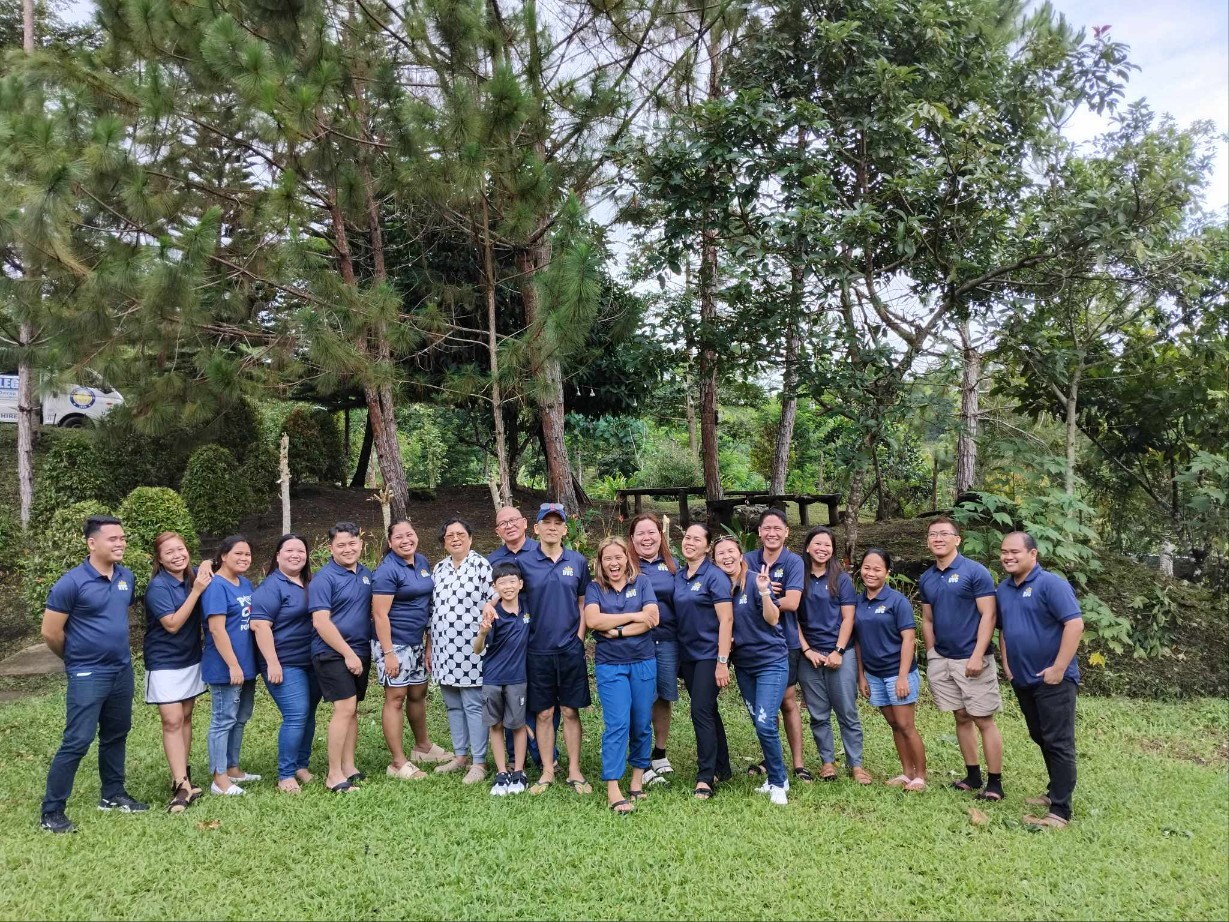 교직원 리트릿
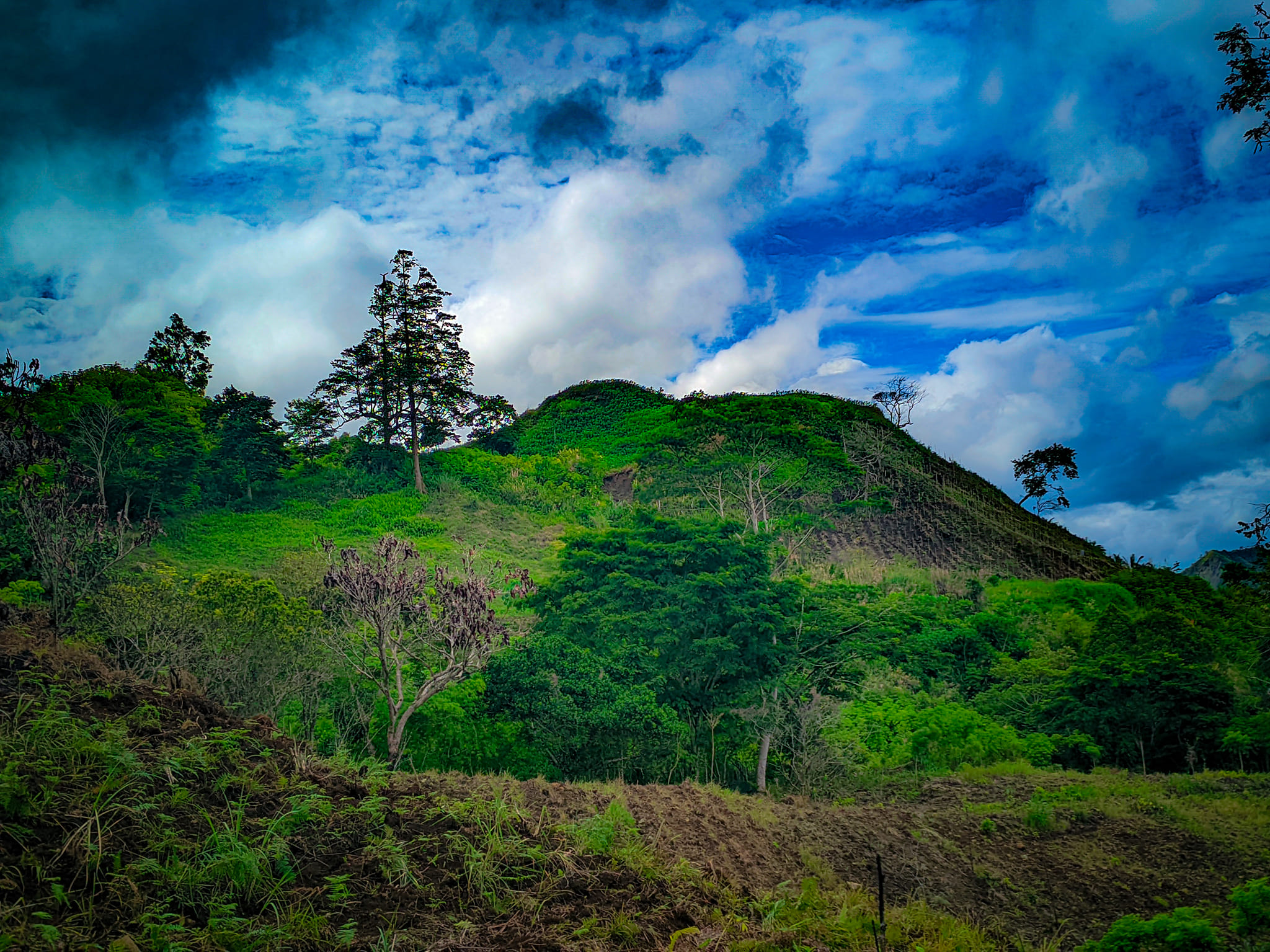 DVC/Mission 갤러리
교실 개선 (SHS)
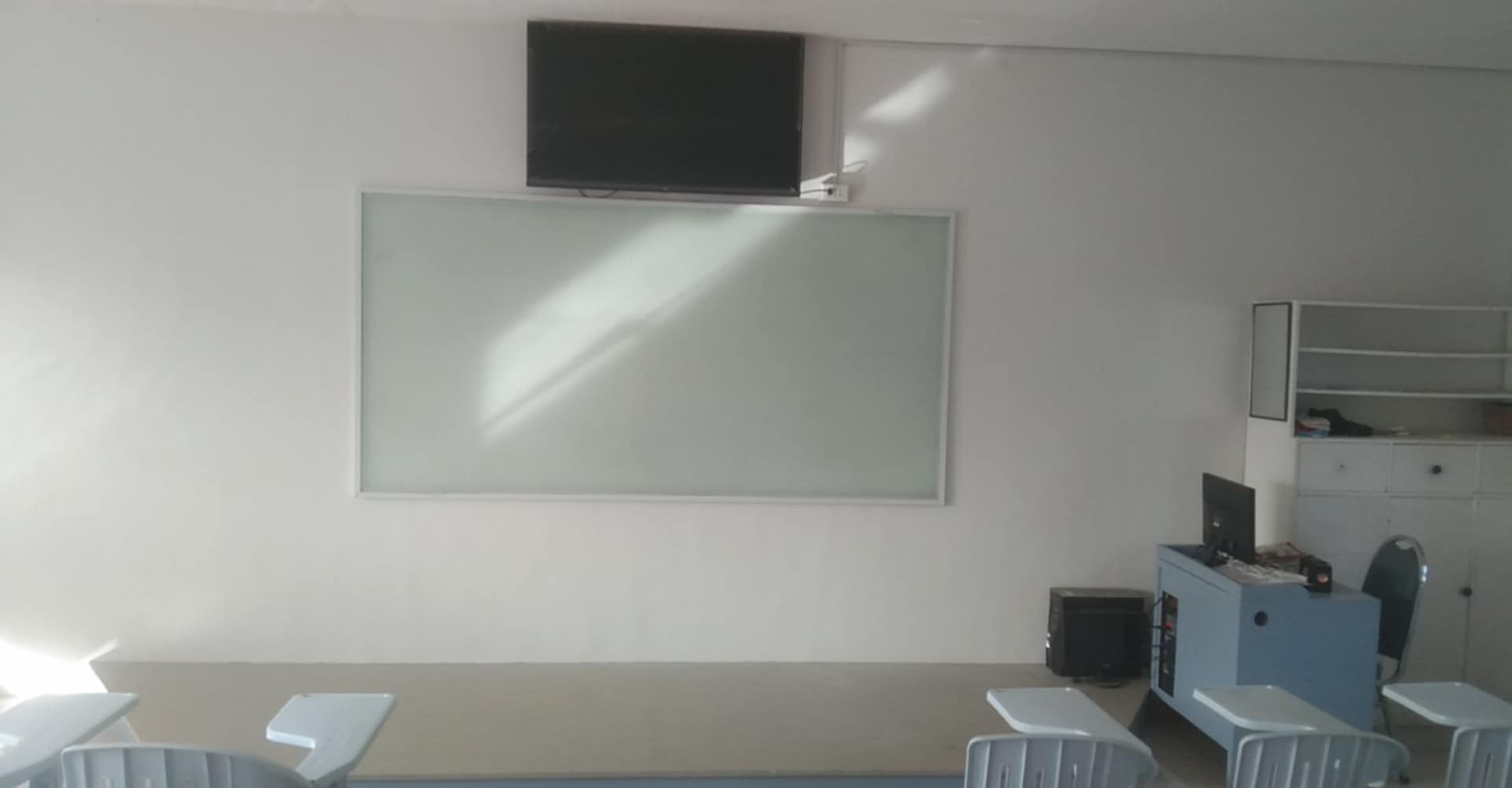 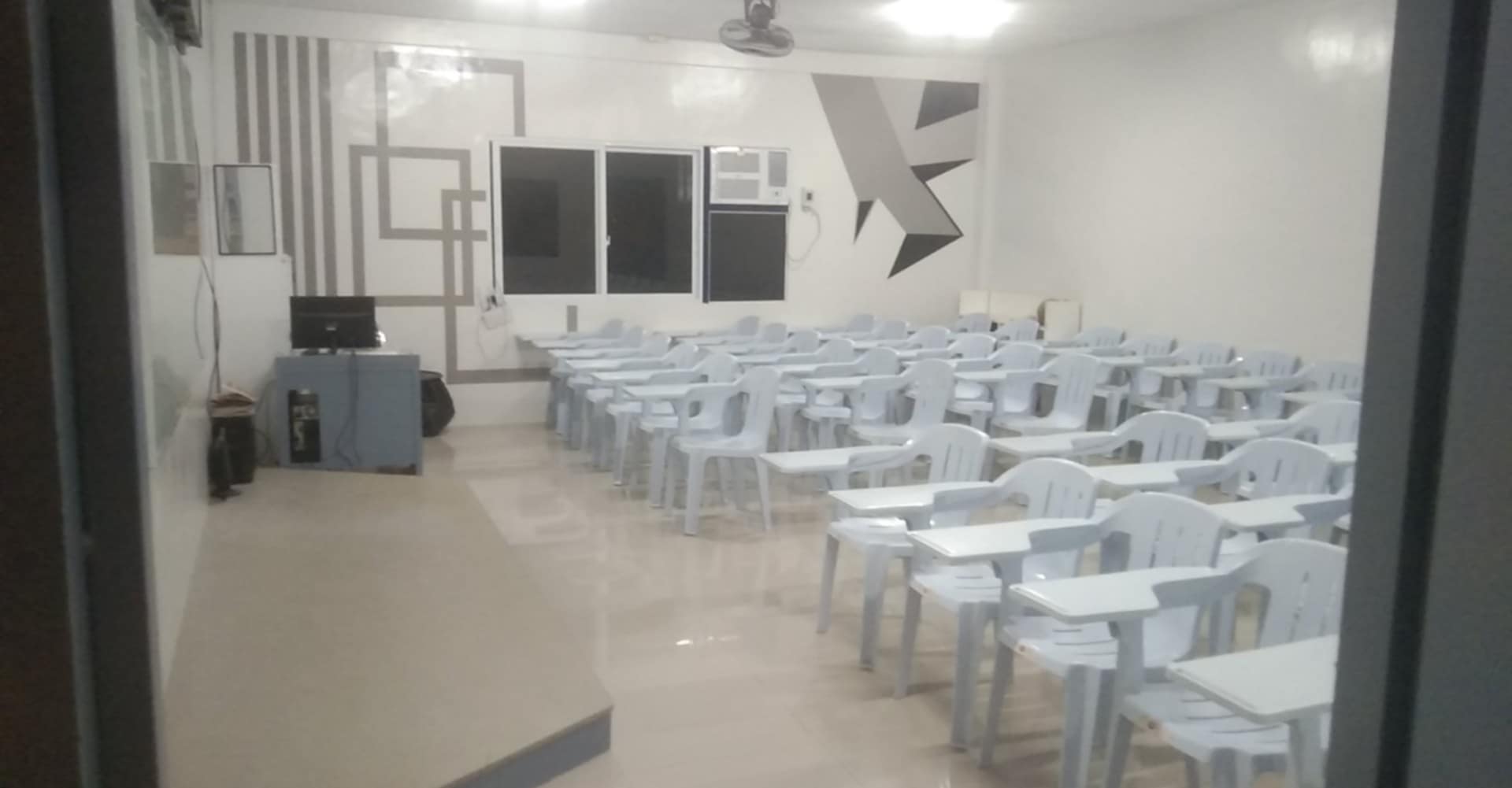 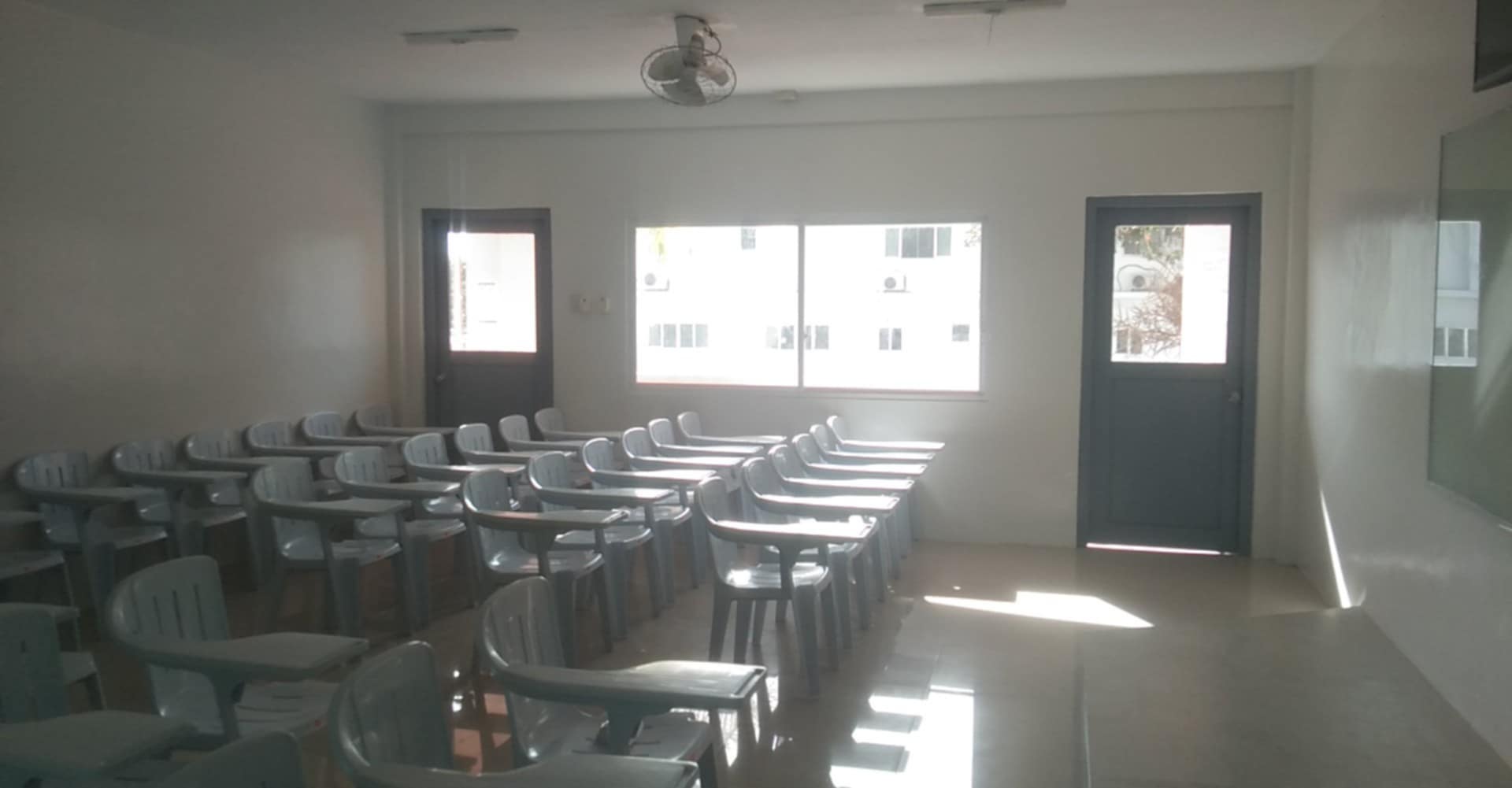 DVC/Mission 갤러리
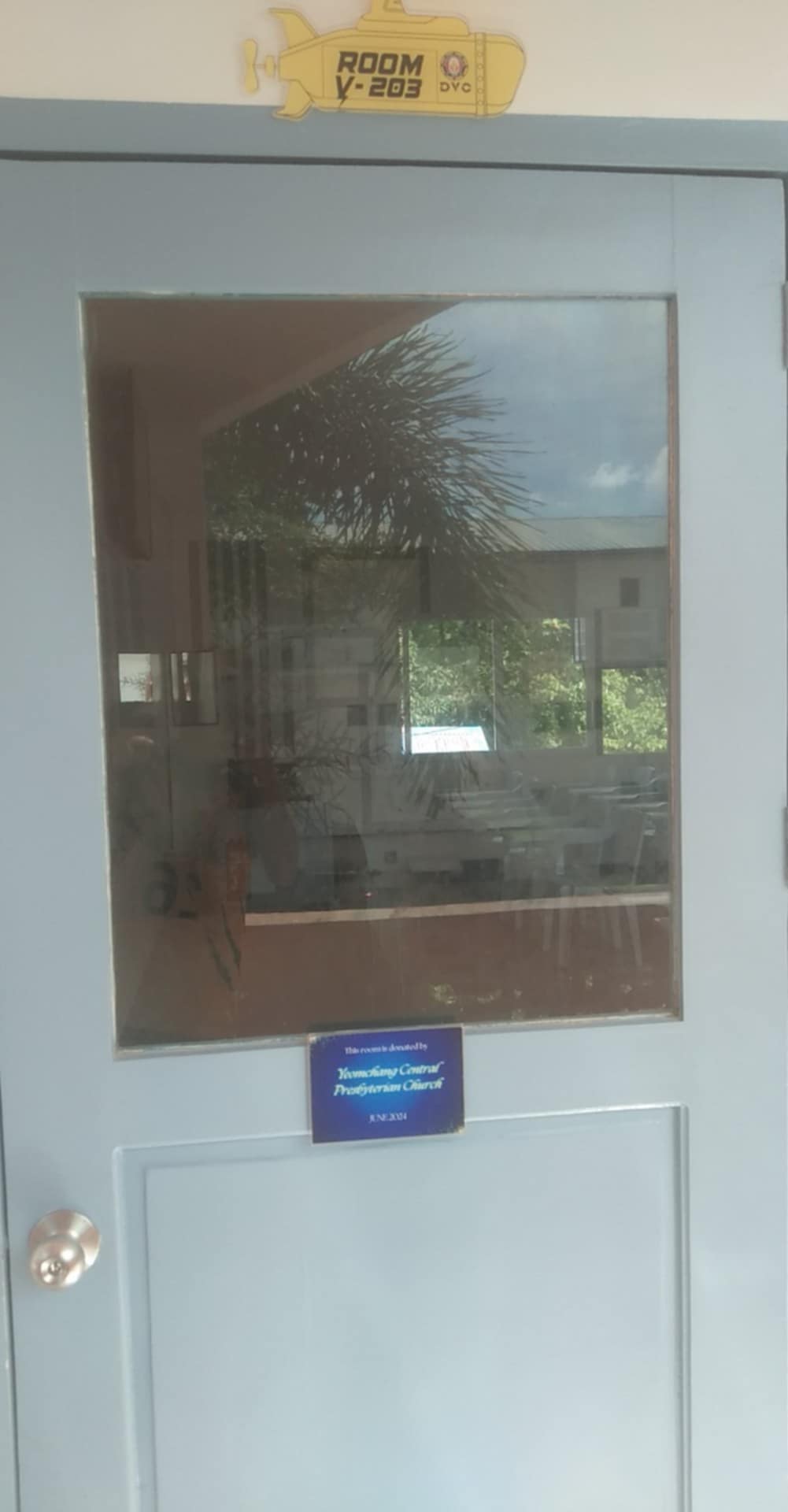 교실 개선 (SHS)
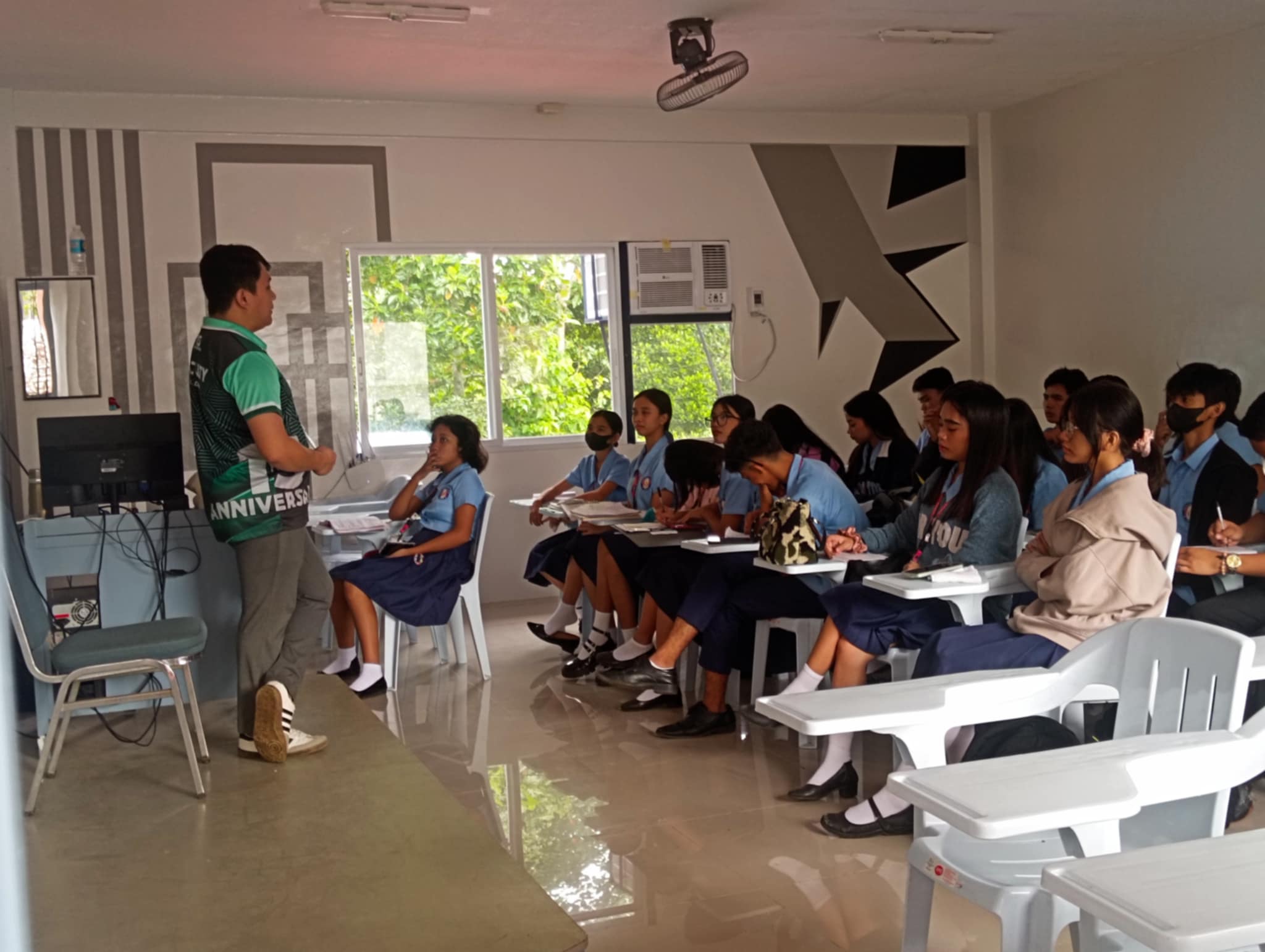 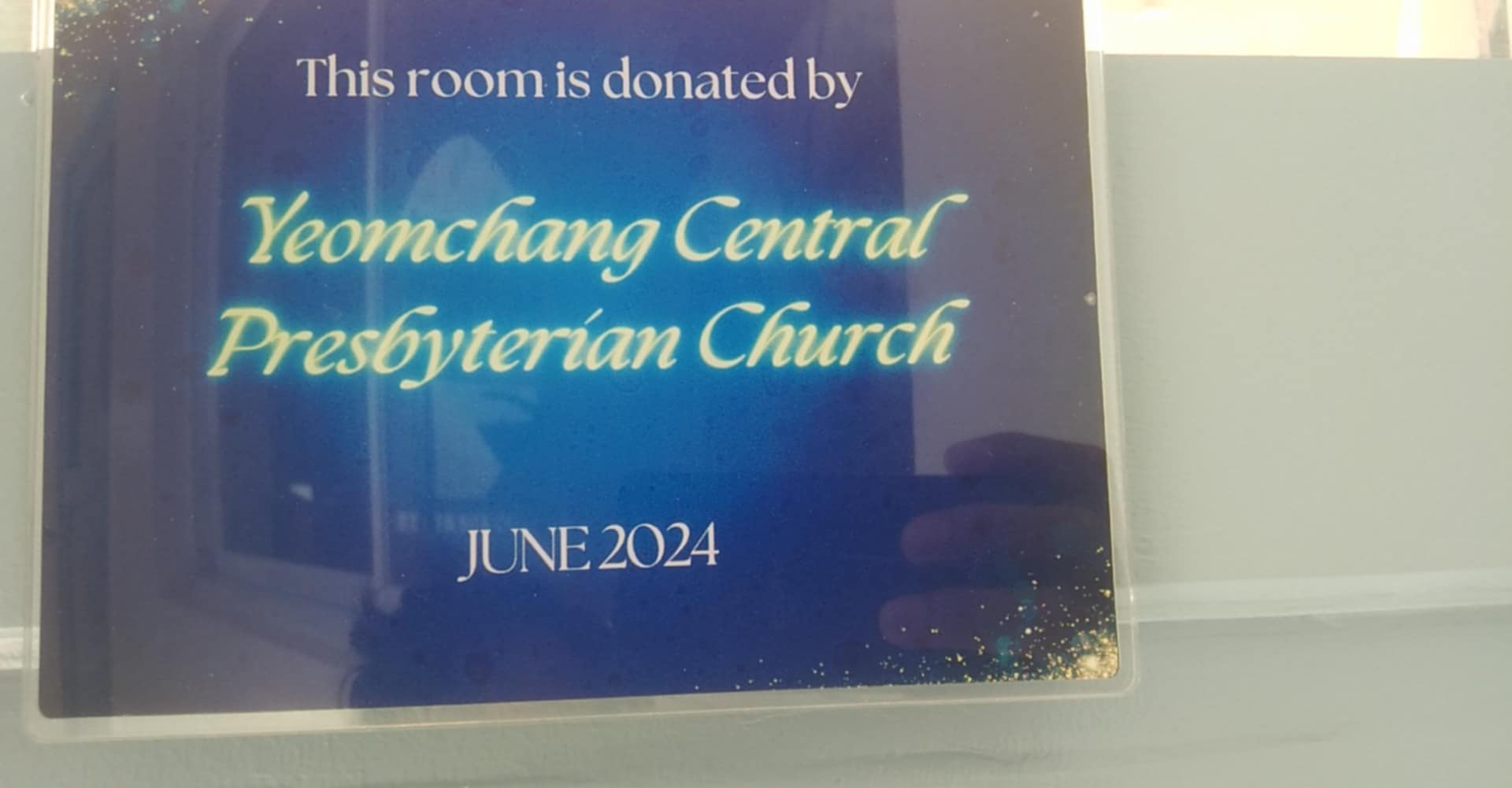 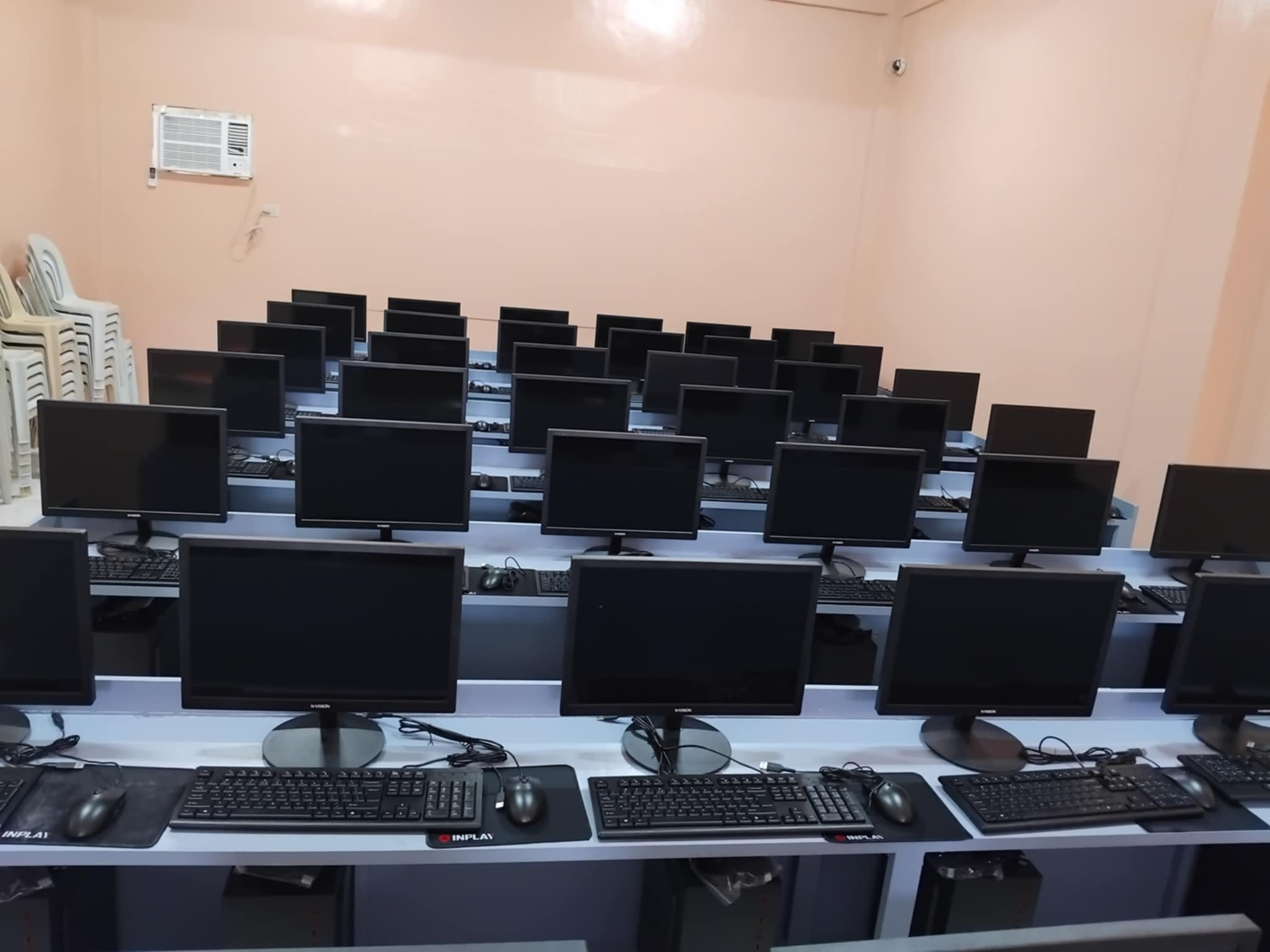 DVC/Mission 갤러리
IT 컴퓨터 구입
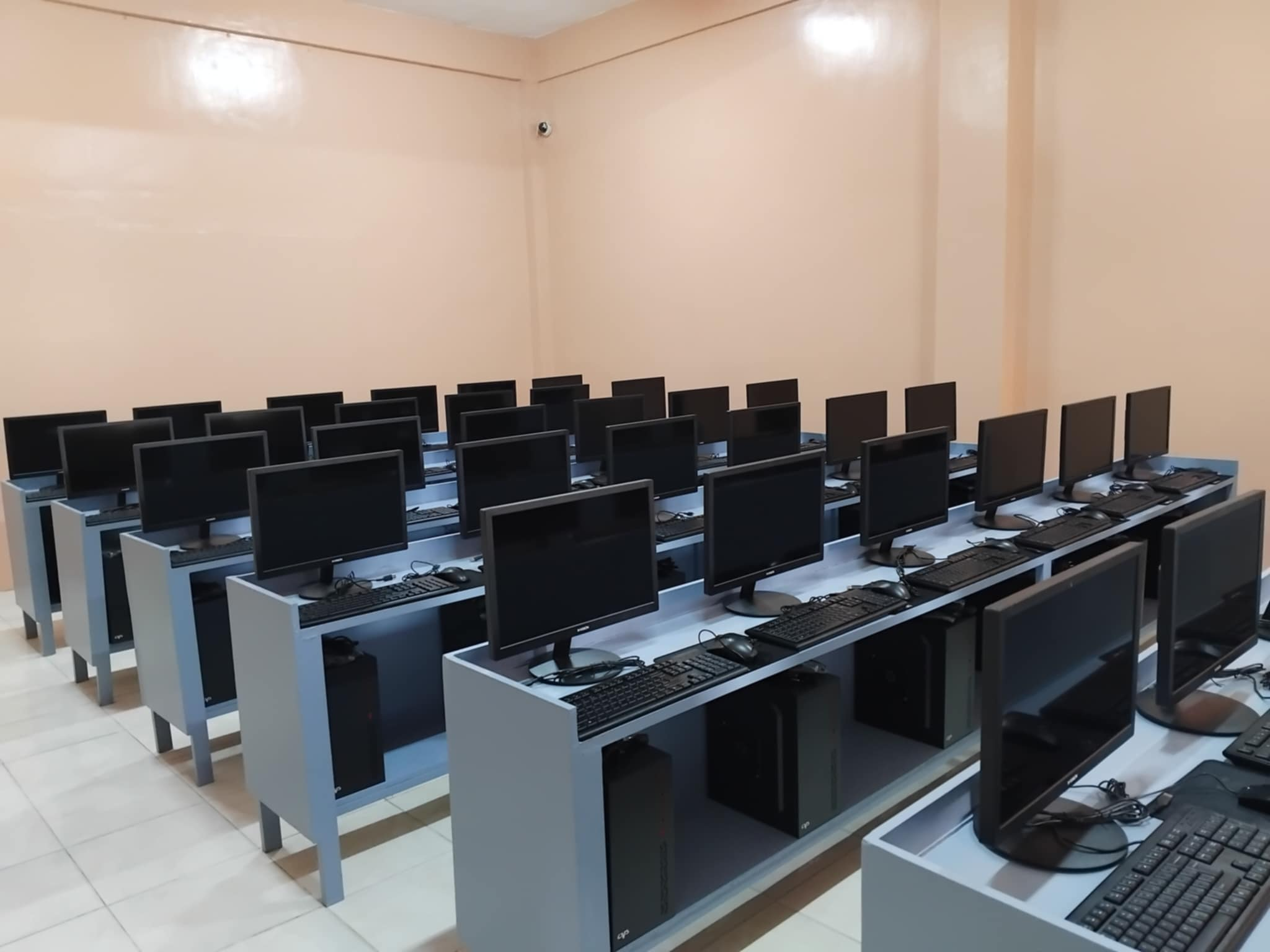 감사합니다.